jiào mǔ酵母yeast
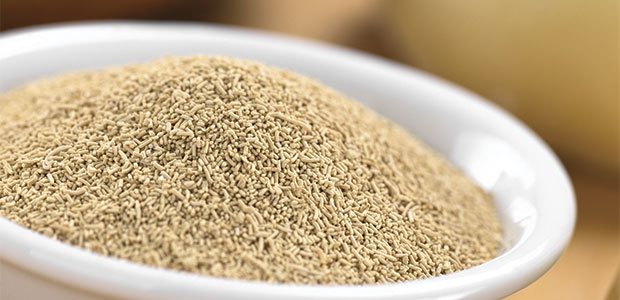 táng糖sugar
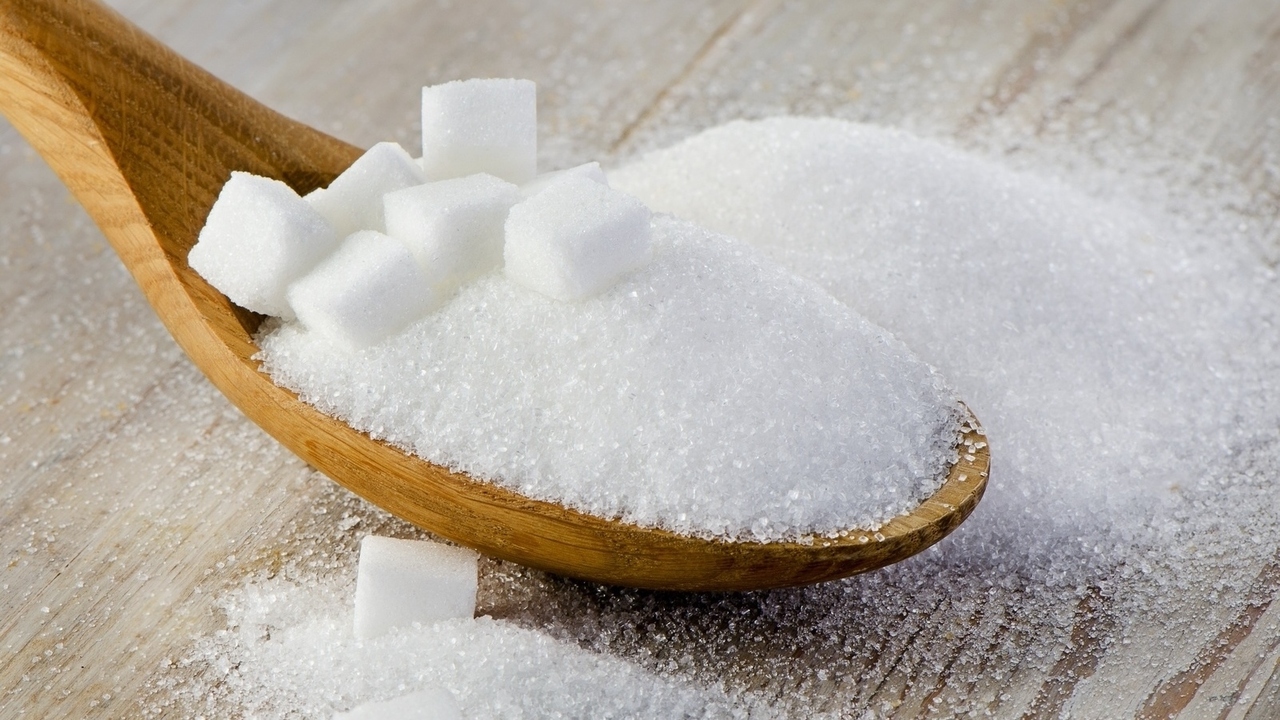 bēi zi杯子Cup
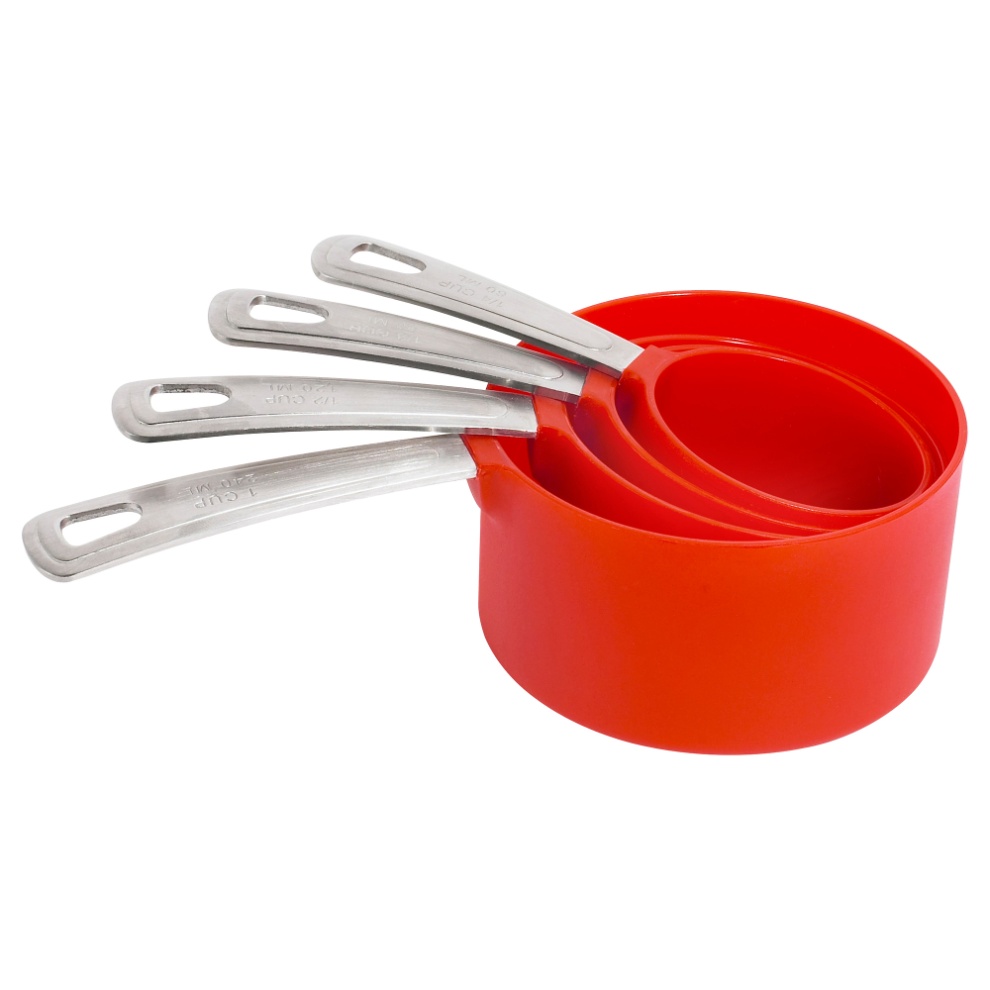 niú nǎi牛奶Milk
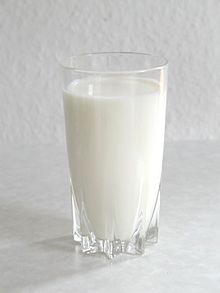 miàn fěn面粉flour
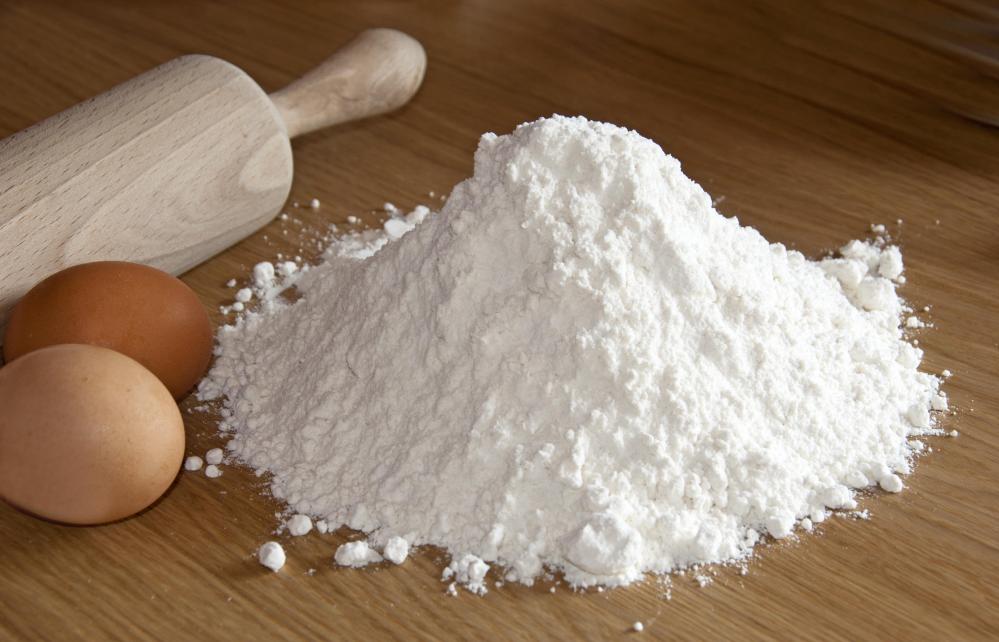 huáng yóu黄油butter
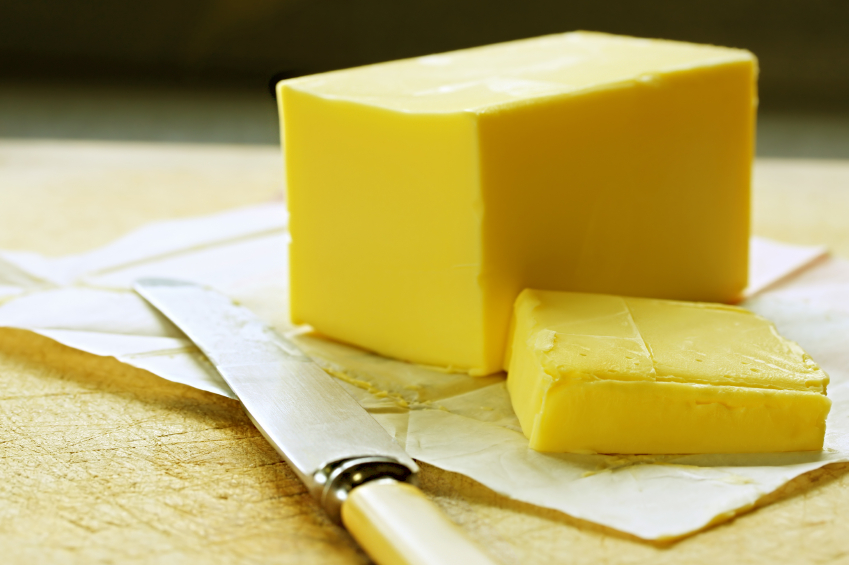 kè克Gram
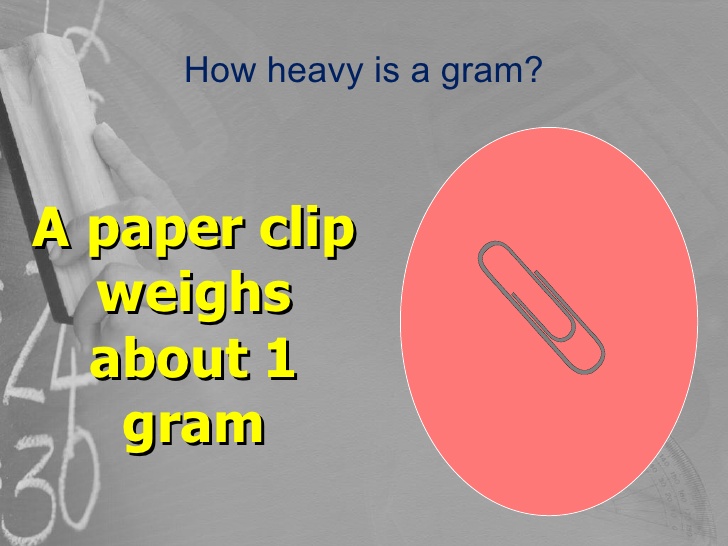 jī dàn鸡蛋Egg
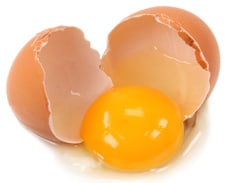 ròu dòu kòu肉豆蔻Nutmeg
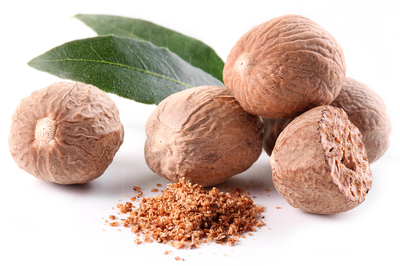 ròu guì肉桂Cinnamon
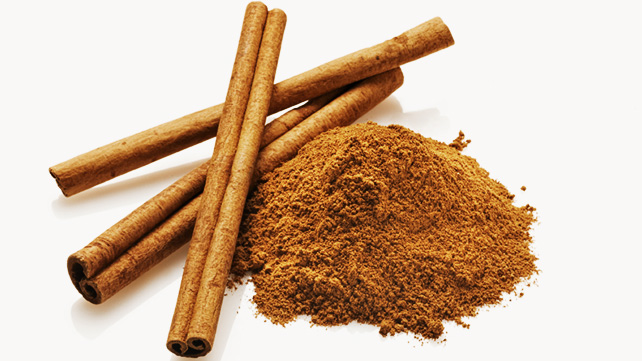 pú tao gān葡萄干Sultanas
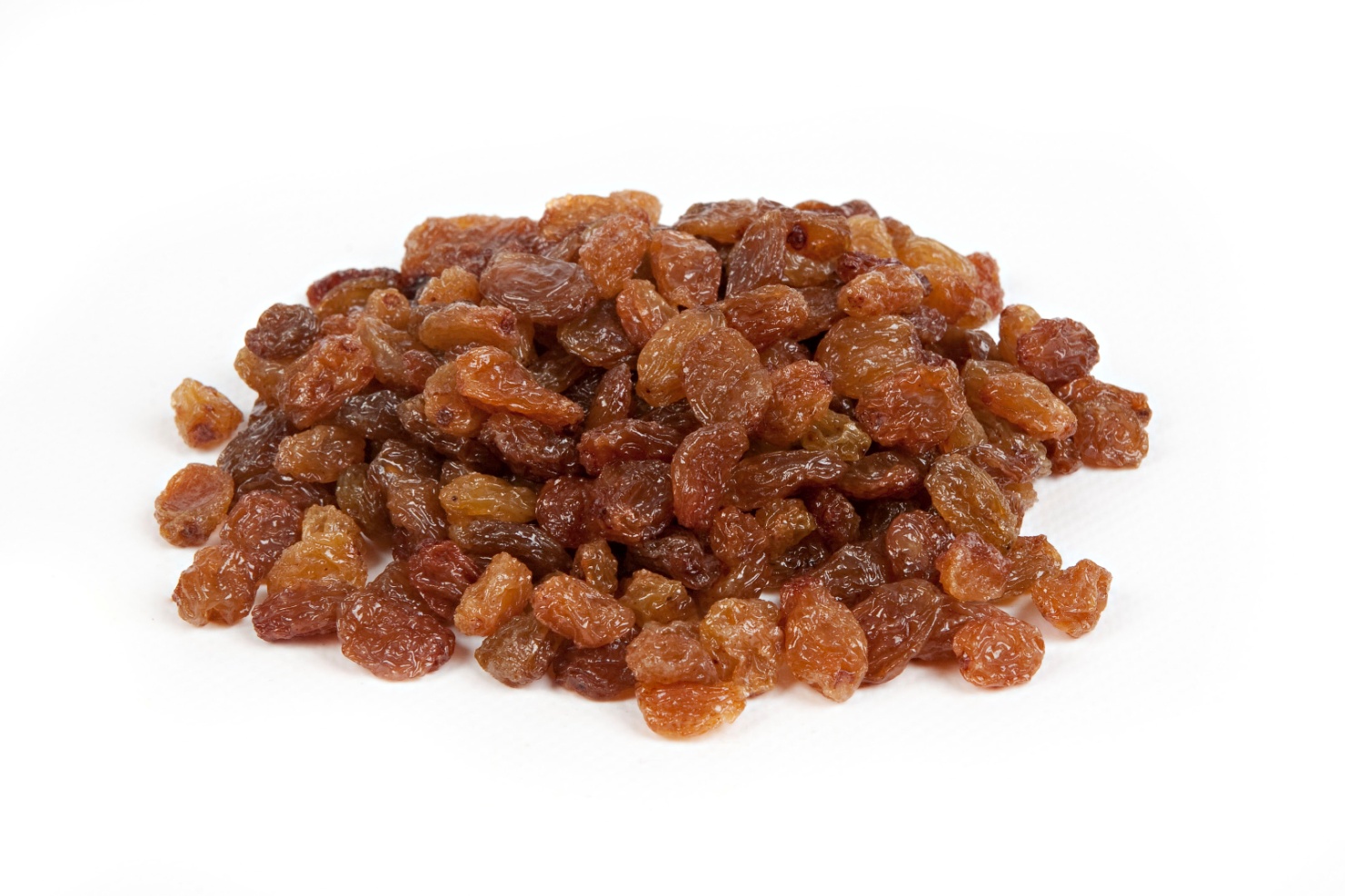 chá chí 茶匙Teaspoon
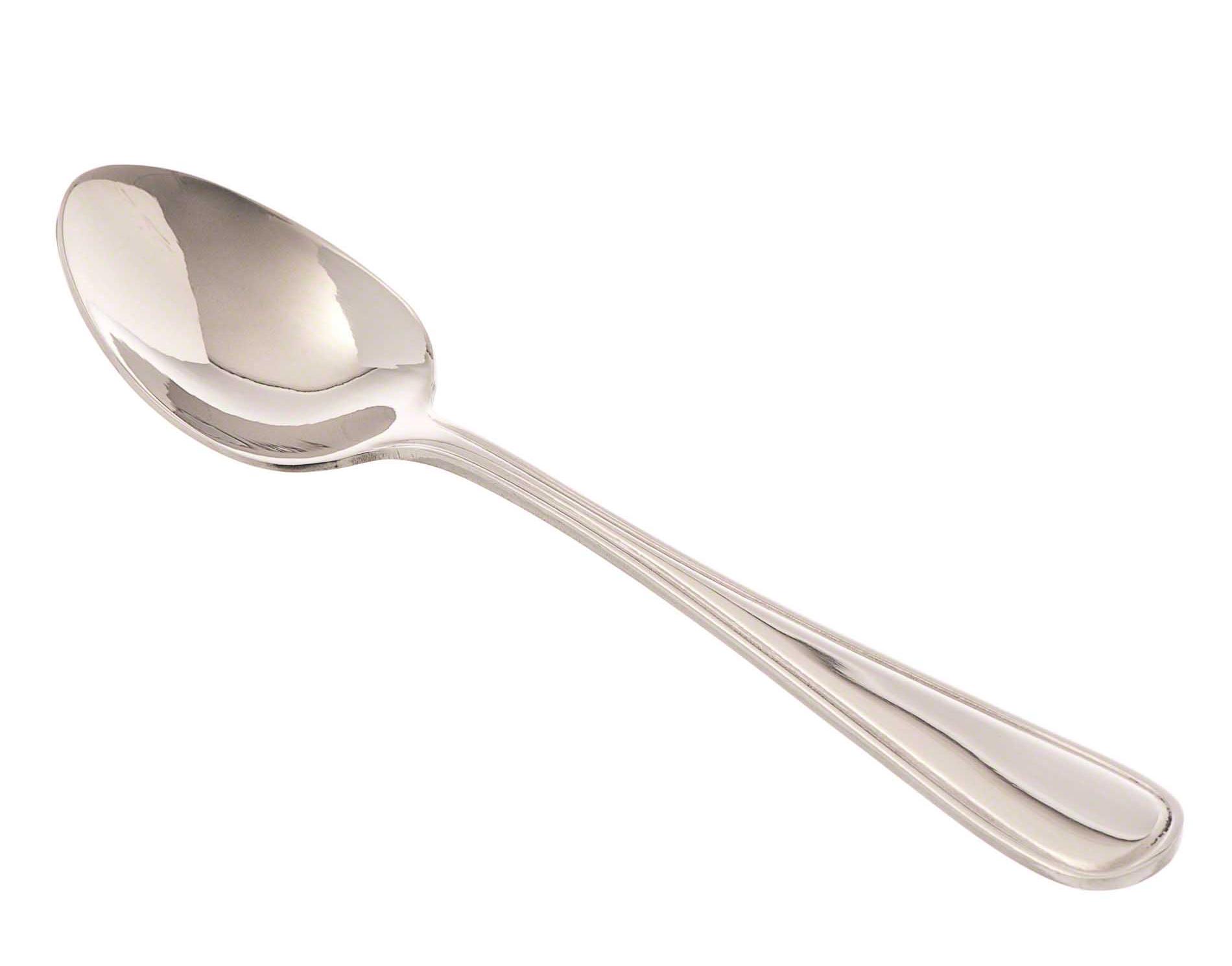 sì fēn zhī yī 四分之一One Quarter
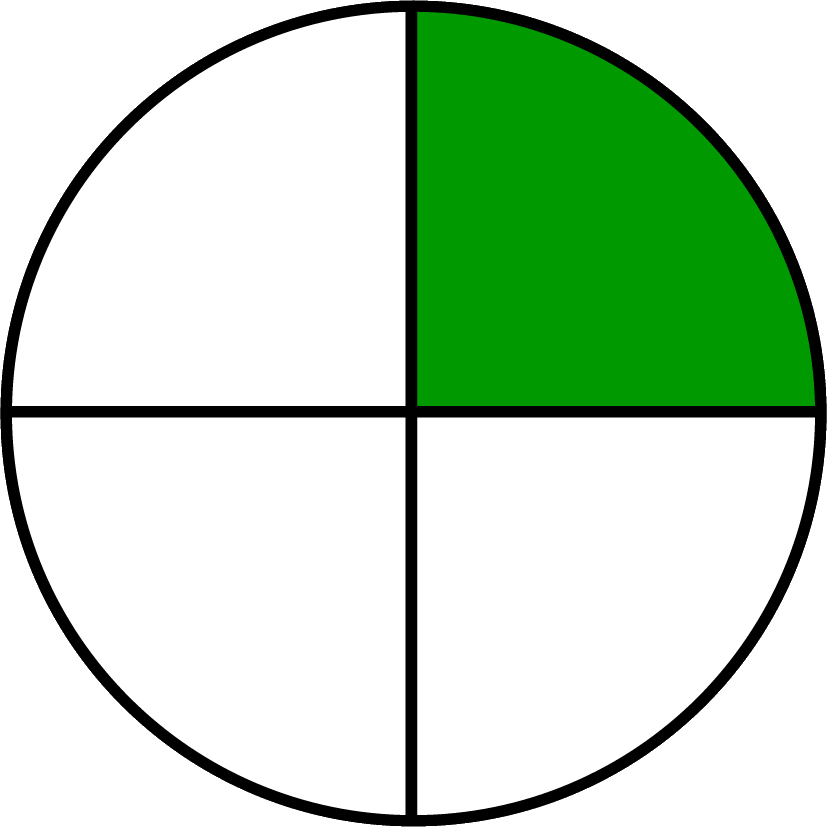 huà kāi 化开Dissolve
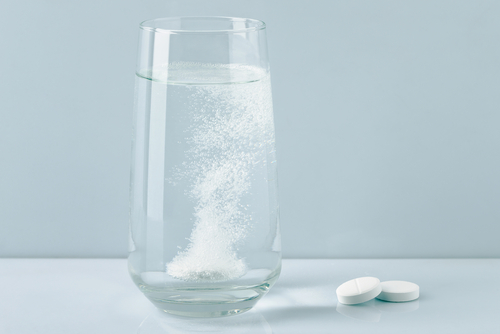 jiā rù 加入Add /Mix Into
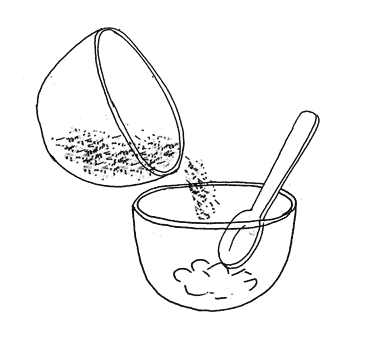 hùn yún 混匀Evenly Mixed
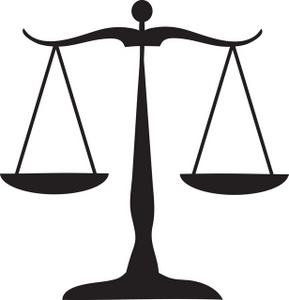 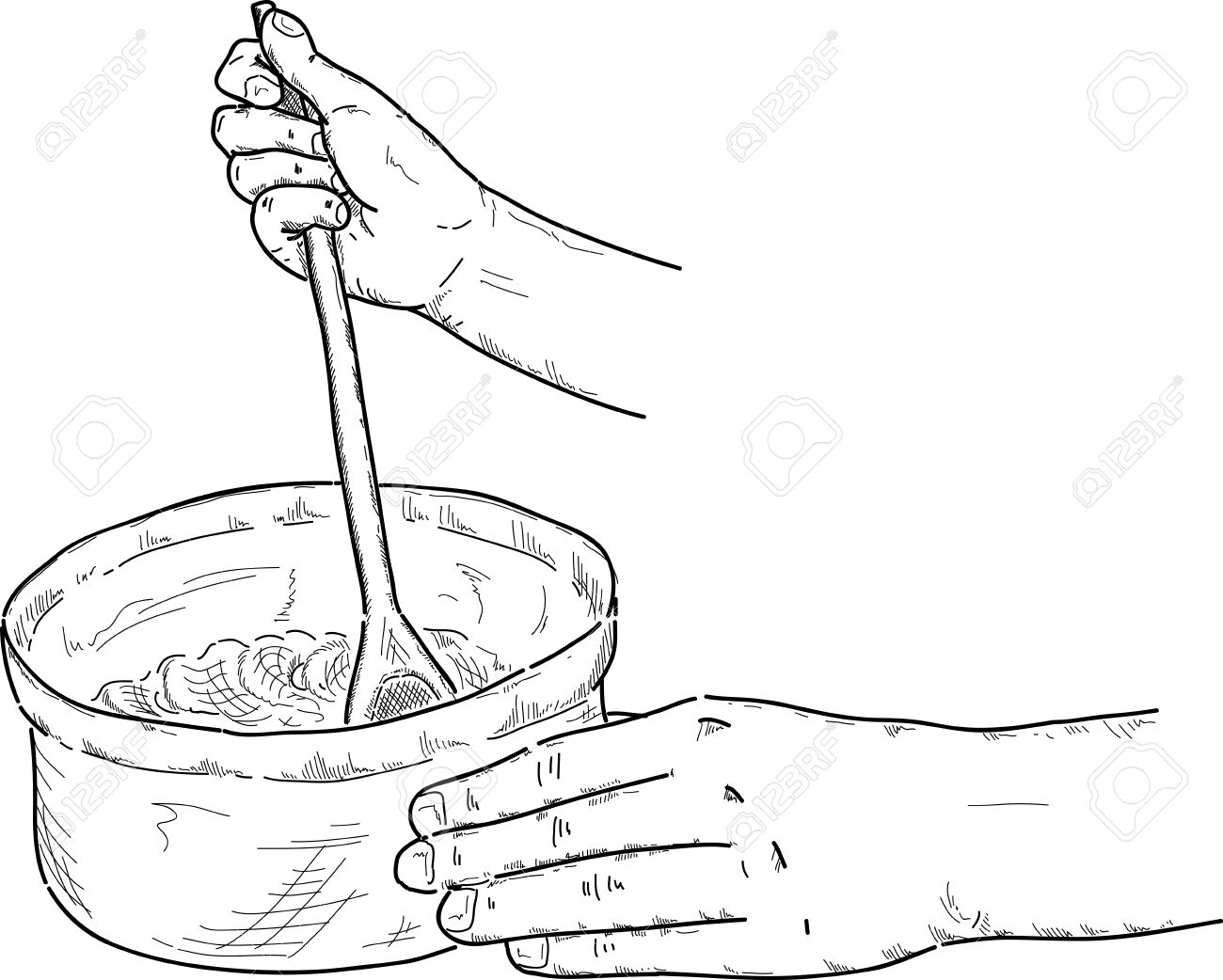 wēn nuǎn 温暖Warm
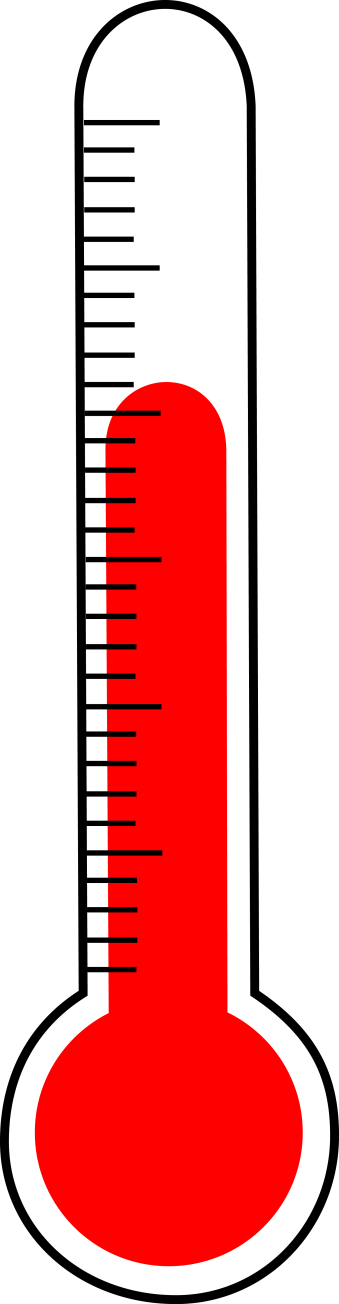 chù 处Place
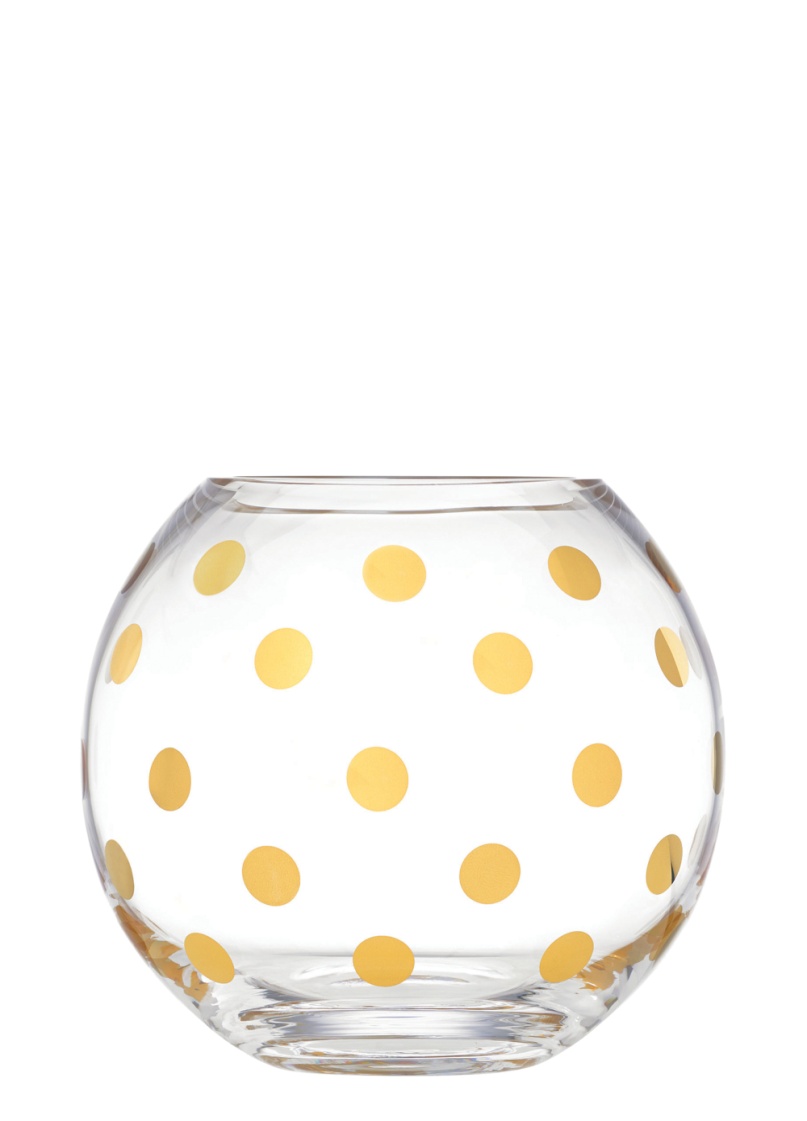 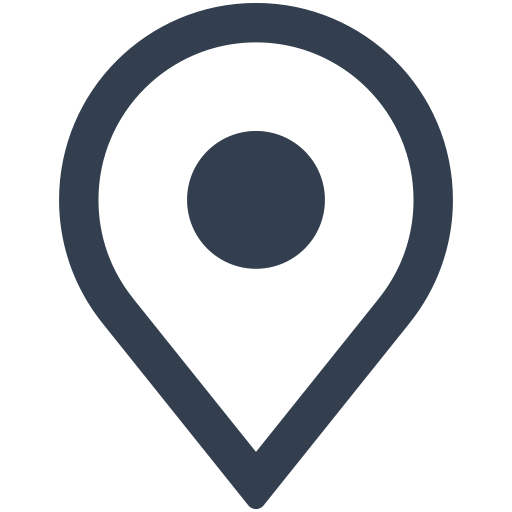 cuō搓Rub
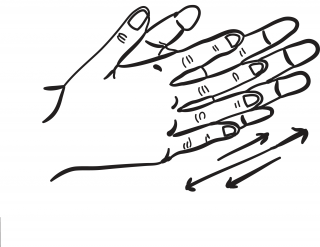 xiè zhuàng屑状Crumbs
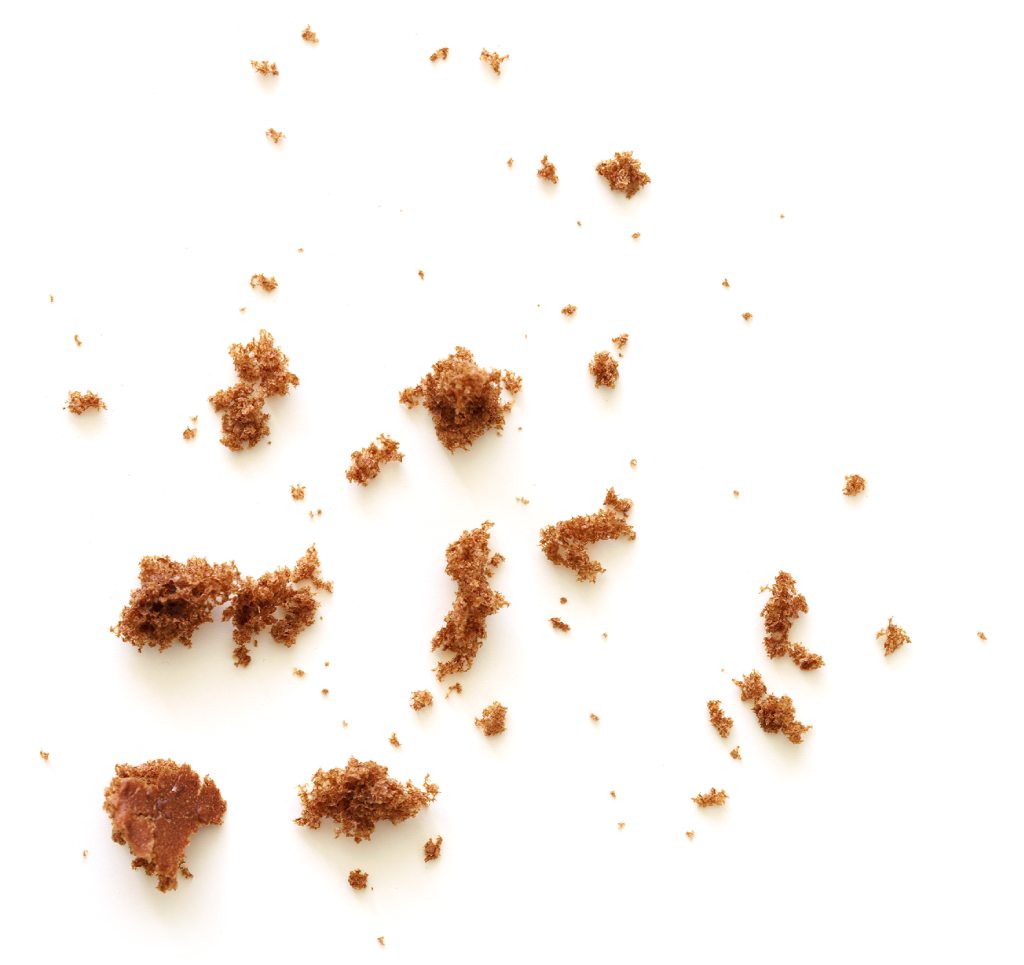 dào rù倒入Pour Into
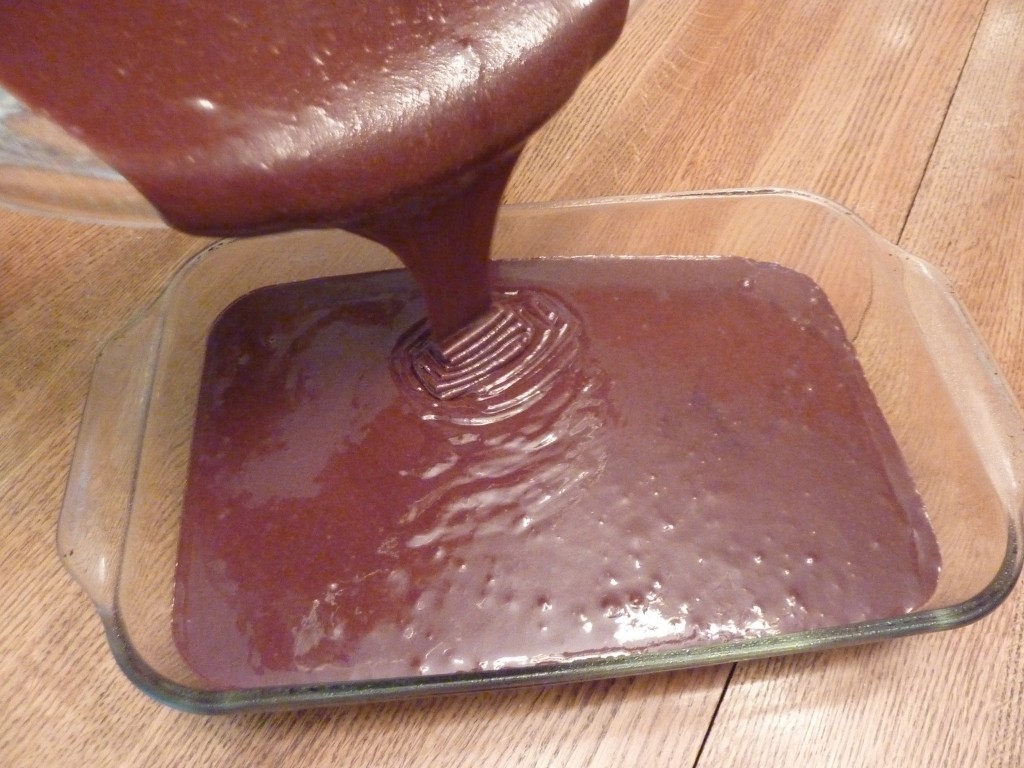 jiǎo bàn搅拌Mix
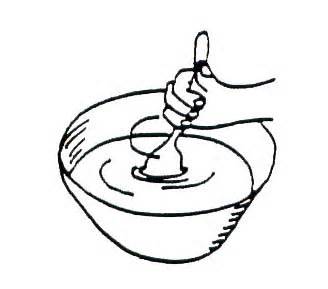 róu揉Knead
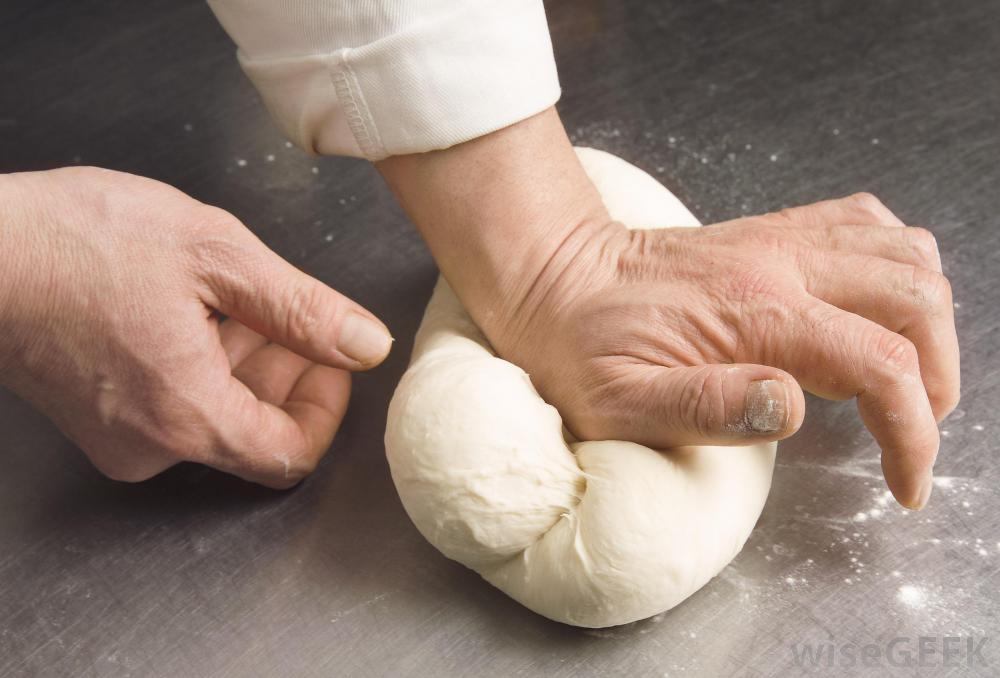 fā jiào发酵Ferment /rise
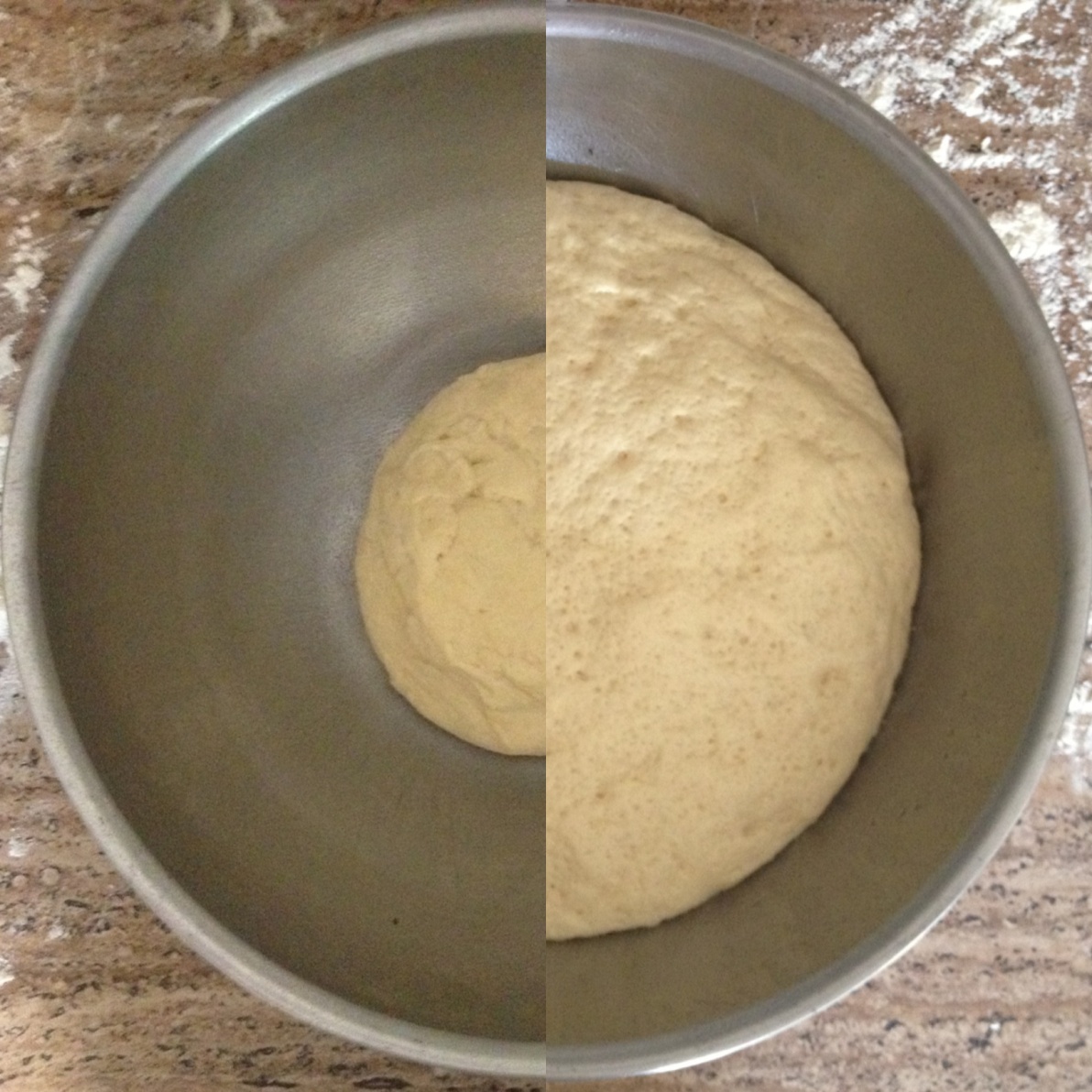 jǐ挤Squeeze
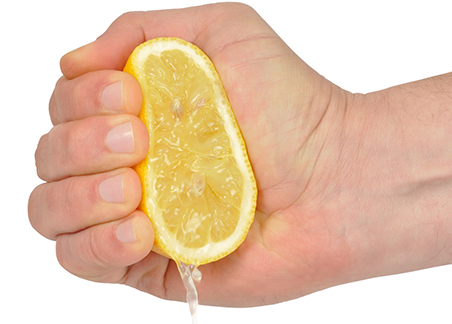 yù rè预热Preheat
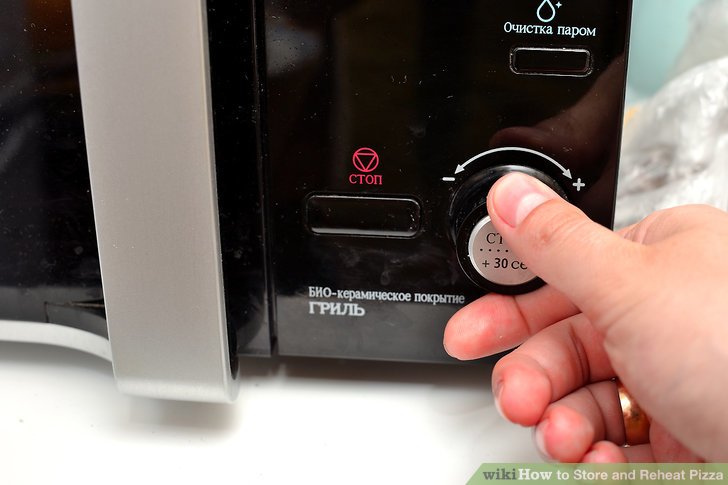 kǎo xiāng烤箱Oven
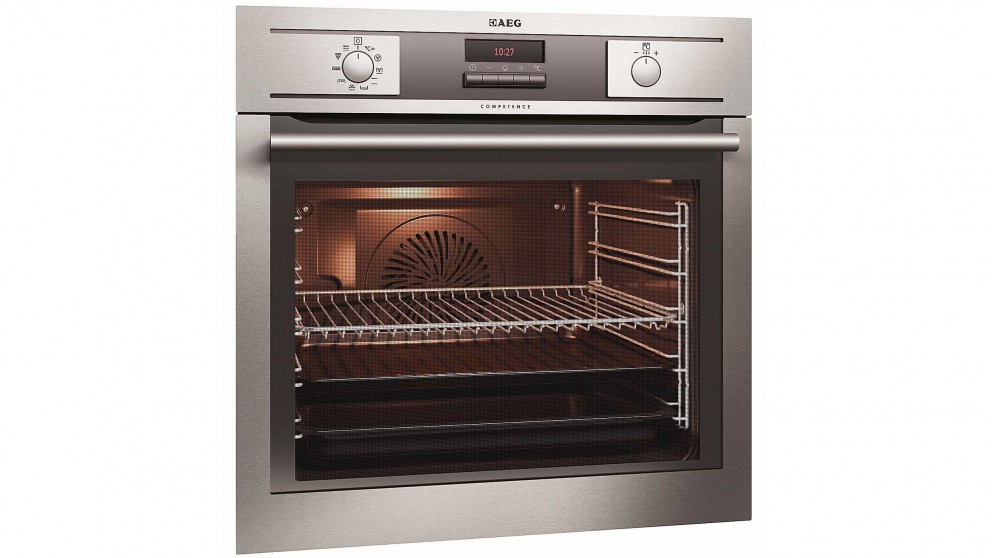 miàn tuán面团Dough
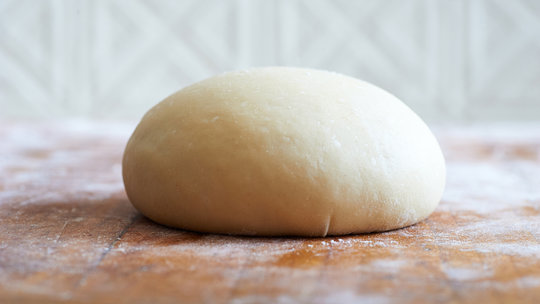 fēn chéng分成Divide
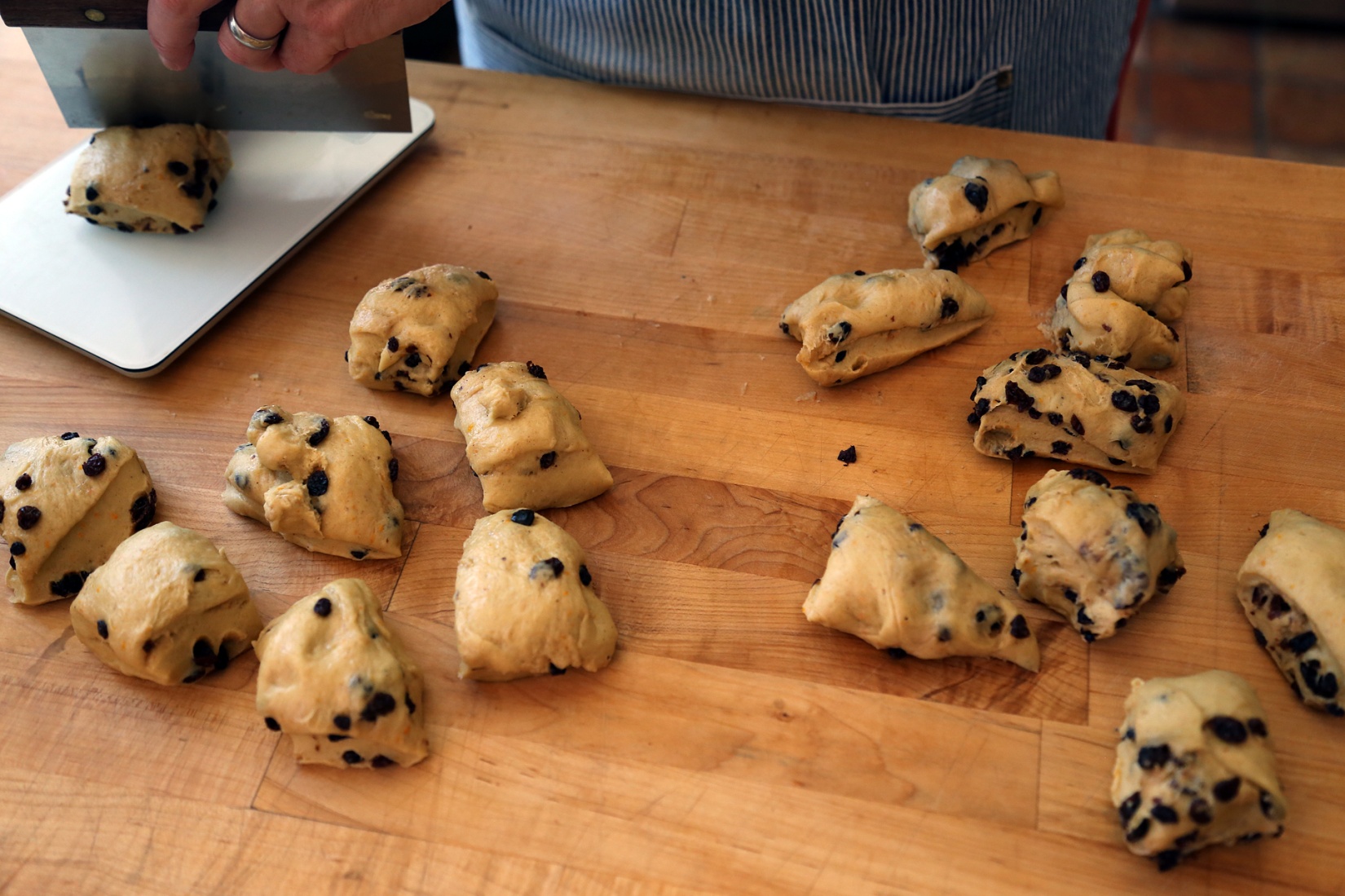 pái排Row
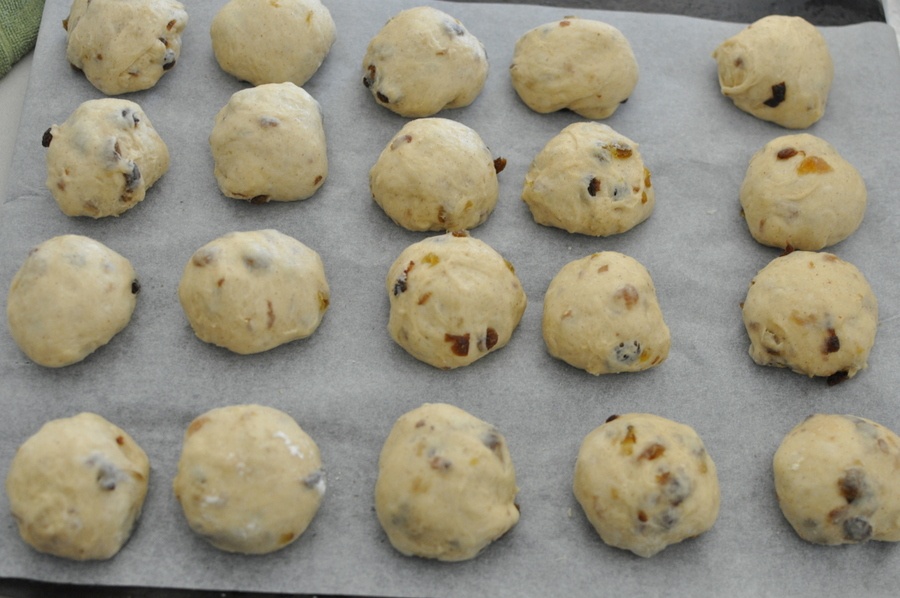 pū le铺了Spread
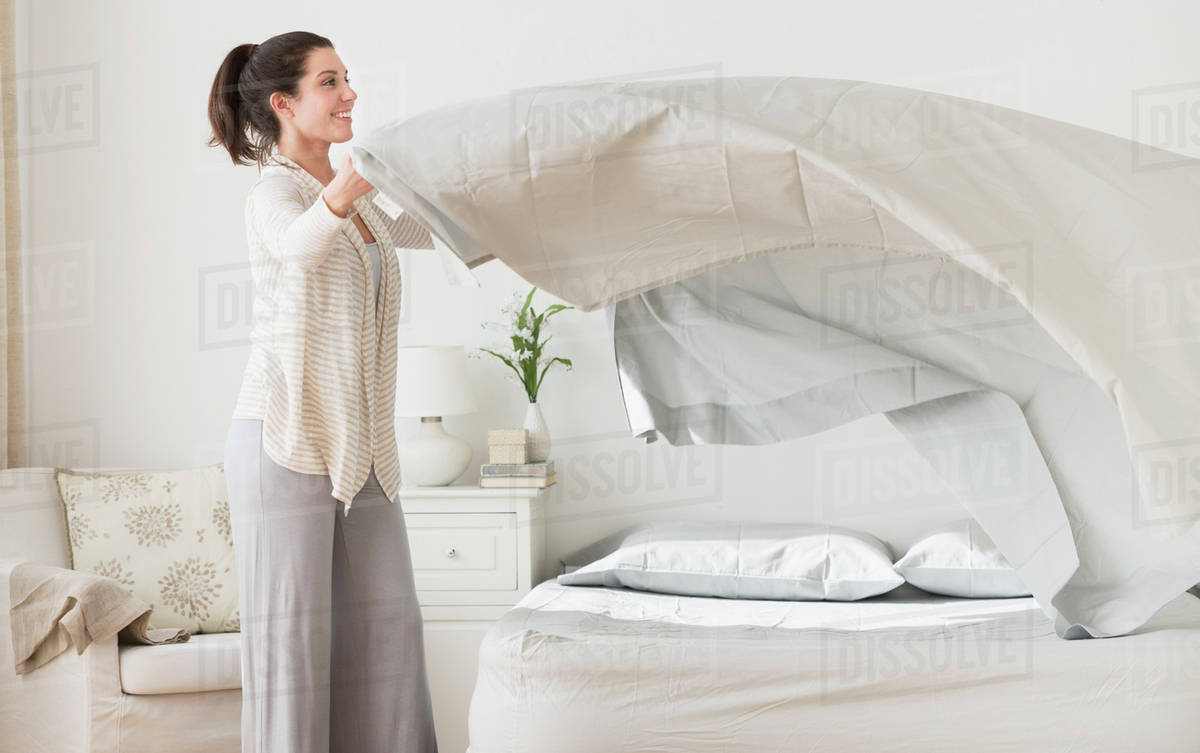 kǎo pán烤盘Baking Tray
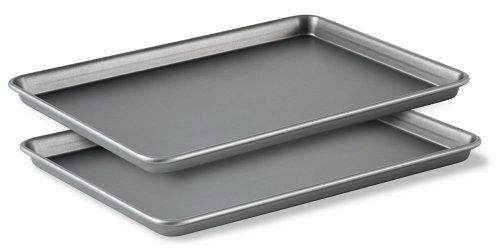 hú糊Paste
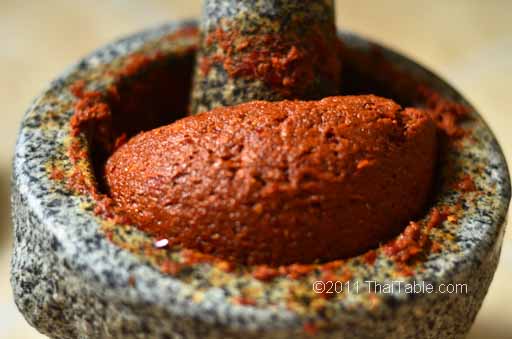 biǎo huā dài裱花袋Piping Bag
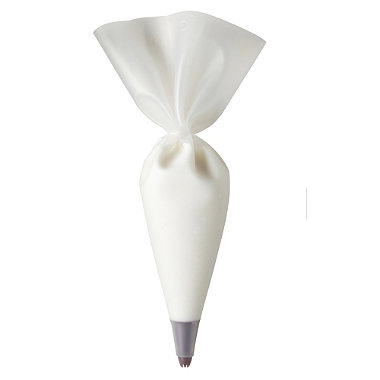 biǎo miàn表面Surface
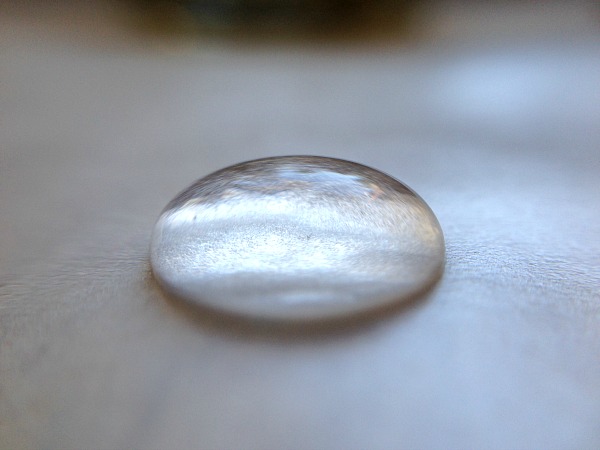 shí zì xīng十字型Cross shape
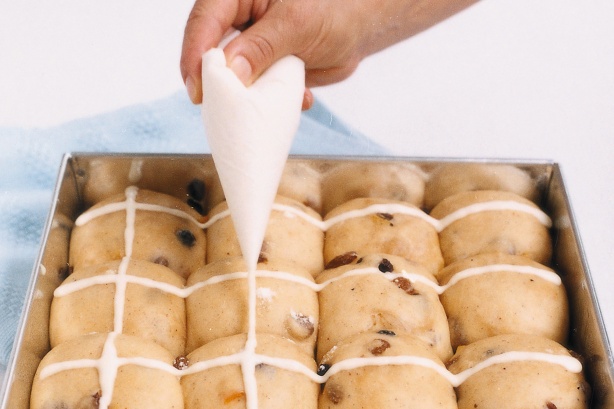 zhuǎn yī xià转一下Turn around
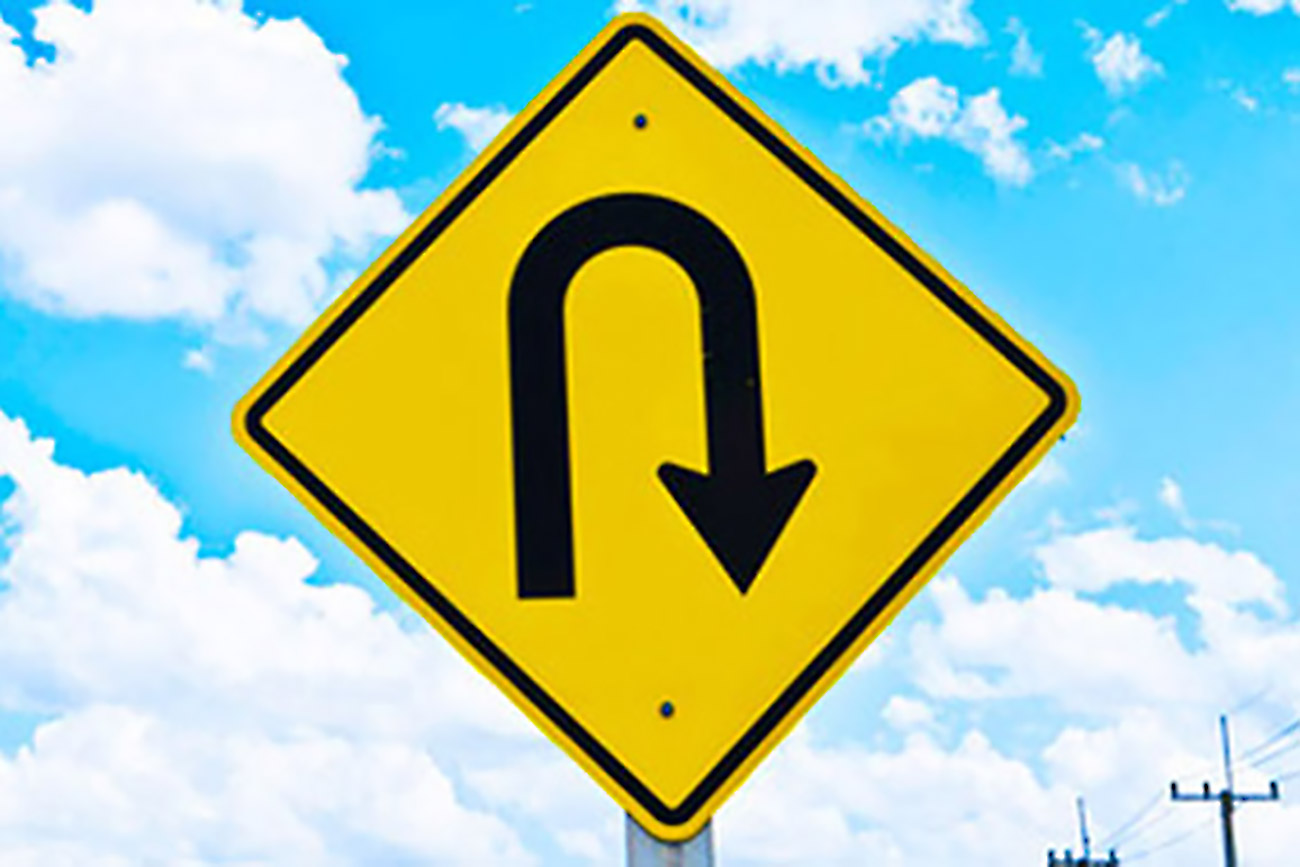